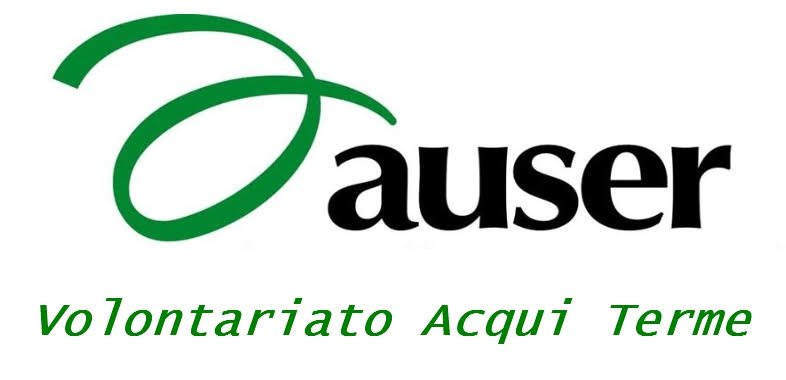 CORSO  BASE  DI  BURRACO
APERTO A TUTTI 
ORGANIZZATO IN GRUPPI
A PARTIRE DA MAGGIO 2024
PER PARTECIPARE OCCORRE ESSERE TESSERATI PRESSO L’AUSER PER L’ANNO 2024
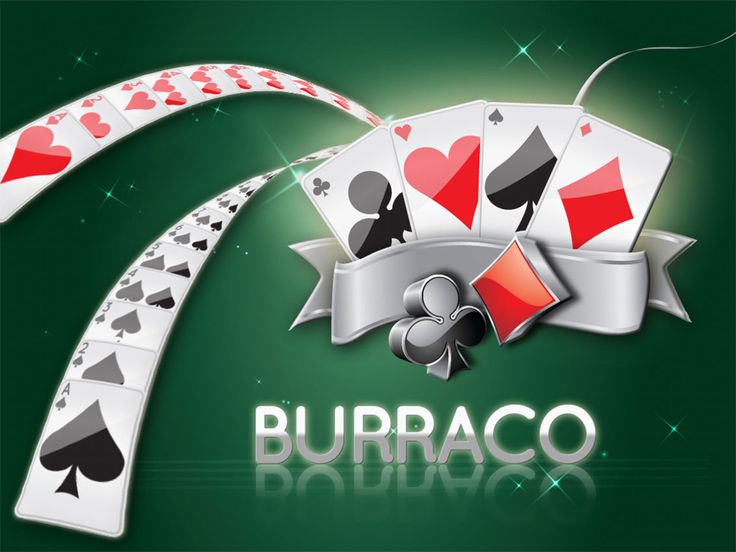 PER INFORMAZIONI  E PRENOTAZIONI 
CHIAMARE   : 3395921113
OPPURE RECARSI IN VIA EMILIA ,67  Acqui Terme